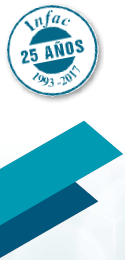 MEDIKAMENTUAK NOLA ERABILI GIBELEKO GAIXOTASUN KRONIKOAN  25 Lib; 6 zk. 2017
Aurkibidea
SARRERA
OHAR OROKORRAK
HIPOGLUZEMIANTEAK
HIPOLIPEMIANTEAK
ANTIHIPERTENTSIBOAK
ANALGESIKOAK
ANTSIOLITIKOAK-HIPNOTIKOAK (bentzodiazepinak)
ULTZERAREN AURKAKOAK (PBI)
Sarrera (I)
Gibelak funtsezko zeregina du sendagai gehienen metabolismoan.
Gibeleko erasanak alterazioak eragiten ditu farmakoen kanporatze aurresistemikoan  eta bioerabilgarritasunean, eta horrek eragina du, noski, farmakoon eraginkortasunean eta toxikotasunean.
Beharrezkoa dirudi gibelaren funtzionamendua ebaluatzea, sendagaien dosiak behar bezala doitzeko. Hala ere, ez dago berariazko informaziorik sendagai kopuru handi baten inguruan. 
Gibelaren metabolismoaren konplexutasuna dela eta, zailagoa gertatzen da sendagai batek gibeleko gutxiegitasun kronikoa (GGK) duen paziente batean nola jokatzen duen aurresateko tresnak garatzea (adibidez, giltzurrun-gutxiegitasun kronikoan glomerulu-iragazketaren tasa – GFR – erabiltzen  da).
Sarrera (II)
Gibeleko gutxiegitasun kronikoan (GGK) edo zirrosian, Child-Pugh sailkapena erabiltzen da, nahiz eta ez duen argitze plasmatikoa islatzen, pronostikoa baizik. indizearen balioak gibeleko erasan kronikoaren maila adierazten du:
5-6 A maila (gaixotasun konpentsatua)
7-9 B maila (erasan funtzional esanguratsua)
10-15 C maila (gaixotasun deskonpentsatua) 
Gaixotasun kroniko ohikoenen tratamenduan erabilitako farmako gehienak modu seguruan erabil daitezke zirrosiaren fase konpentsatuan.
Aitzitik, fase deskonpentsatuan, askotan, dosia txikitzea edo medikamentua emateko maiztasuna txikitzea gomendatzea da, baita farmako jakin batzuk saihestea ere, bioerabilgarritasunean egon daitezkeen aldaketak direla eta.
Ohar orokorrak
Pazientea tratatzearen arriskuak eta onurak baloratu beharra dago: tratatu beharreko patologiaren larritasuna, farmakoa ez erabiltzearen ondorioak edo ordezko aukerak.
GGKan sendagaiak agintzean, kontuan hartu behar dira:
Sendagaia hepatotoxikoa den 
Gibeleko erasanak pazientearen farmakoaren metabolismoari eragin diezaiokeen 
Gibeleko gaixotasunarekin lotutako konplikazioak agertzeko bide eman dezakeen (giltzurrunen hutsegitea, gibeleko entzefalopatia, urdail-hesteetako odoljarioa, berezko peritonitis bakterianoa...)
Eskuarki, sendagaiak hasierako dosi eraginkor minimoan erabiltzea gomendatzen da, eta aurrerago, erantzunaren arabera, dosia doitzea, mantentze-dosi ahalik eta txikienekin.
Hipogluzemianteak (I)
Intsulina 
Ziur asko, aukerarik seguruena eta eraginkorrena GGK eta DM kasuetan.
Hipogluzemia arriskua handiagoa denez, ezinbestekoa da gluzemiaren monitorizazio zorrotza egitea eta intsulinaren dosia arduraz kontrolatzea.
Metformina
Hepatotoxikotasun-kasu isolatuak; tratamendua etetean konpontzen dira. 
GGK arin-moderatua eta zirrosi konpentsatua duten komorbilitate txikiko pazienteetan, segurua da. Gehieneko dosia: 1.500 mg eguneko. 
Azidosi laktikoaren arriskua handiagoa da gibeleko gaixotasun aurreratuetan, komorbilitate ugari duten pazienteetan, bereziki narriadura akutua dagoenean eta alkohol gehiegi kontsumitzen duten pazienteetan. Ondorioz, egoera horietan ez litzateke erabili behar.
Hipogluzemianteak (II)
Sulfonilureak 
Seguruak dira GGK arin-moderatuan eta zirrosi konpentsatuan. Ekintzaldi laburrekoak aukera ona dira, adibidez, gliklazida, glipizida eta glimepirida. 
Glibenklamida ez da gomendatzen (gibeleko metabolismo hedatua duelako eta hipogluzemia arrisku handiagoa).
Sulfonilureek eragindako hipogluzemia-arriskua nabarmen handiagoa da gibeleko gutxiegitasun larria duten pazienteetan, eta fitxa teknikoetan kontraindikatuta daude giltzurruneko edo gibeleko funtzioaren alterazio larrietan.
Hipogluzemianteak (III)
Glinidak 
Kasu bakanetan, gibeleko entzimen ↑ repaglinidarekin eta nateglinidarekin, eta kasu oso arraroetan, gibelaren disfuntzio larria repaglinidarekin.
Nateglinida seguruagoa dirudi repaglinida baino. Gibeleko alterazio arin edo moderatuan, ez dago honen dosia doitu beharrik.
Biak kontraindikatuta daude gibeleko gaixotasun larrian.
Pioglitazona 
Gibeleko entzimen↑ eta gutxiegitasun hepatozelularra kasu bakanetan.
Baldin alanina aminotransferasen (ALT)>2,5  x normaltasunaren goiko muga (NGM) bada edo gibeleko gaixotasuna ageri duten pazienteetan, ez hasi tratamendua. Baldin ALT >3  x NGM, tratamendua eten.
Kontraindikatuta dago gibeleko gutxiegitasuna dagoenean.
Hipogluzemianteak (IV)
α-glucosidasaren inhibitzaileak 
Dosia doitzeko beharrik ez gibeleko gutxiegitasuna duten pazienteetan.
Gliptinak  
Linagliptina: Dosia doitzeko beharrik ez gibeleko gutxiegitasunean.
Alogliptina, saxagliptina y sitagliptina: Dosia doitzeko beharrik ez gibeleko gutxiegitasun arin-moderatuan. Ez dira gomendatzen gibeleko gutxiegitasuna larria denean.
Vildagliptina: ez da erabili behar gibeleko gutxiegitasuna duten pazienteetan, baldin ALT-en edo aspartato aminotransferasen (AST) oinarrizko balioa >3 x NGM bada. Populazio orokorrean, gibelaren funtzioaren hasierako kontrolak eta monitorizazioa egin behar dira tratamenduan zehar, eta tratamendua eten  baldin ALT edo AST > 3 x NGM badira.
Hipogluzemianteak (V)
GLP-1- en analogoak  
Ziur asko seguruak dira haien farmakozinetika kontuan hartuta, baina datu gutxi dago gibeleko gaixotasunean erabiltzeari buruz.
Ez dago dosia doitzeko beharrik gibeleko gutxiegitasunean.
Gliflozinak  
Gibel-gutxiegitasun arina edo moderatua duten pazienteetan, ez da beharrezkoa gliflozinen dosia egokitzea.
Kanagliflozina eta enpagliflozina gibeleko gutxiegitasun larria duten pazienteetan erabiltzeari buruzko datu gutxi dago, eta, beraz, ez da gomendatzen paziente horietan erabiltzea; dapagliflozinarekin, 5 mg-ko hasierako dosia gomendatzen da, eta, ongi onartuz gero, 10 mg-ra igotzea.
Hipolipemianteak (I)
Estatinak 
Estatina-tratamenduak gorakada iraunkorrak eragiten ditu transaminasa hepatikoen maila serikoetan (ALT/AST), pazienteen % 0,5-3 bitartean. Gorakada horiek sintomarik gabekoak dira, dosiaren araberakoak, eta itzulgarriak dira estatina etetean edo dosia txikitzean. Batez ere tratamendua hasi eta lehen hiru hilabeteetan gertatzen dira. 
Estatinen erabilera zeinu kliniko aldakorreko gibeleko lesio larriarekin ere lotu da, patroi kolestasiko eta hepatozelularra barne, eta batzuetan, hepatitis autoimmunea. 
Nolanahi ere, estatinek eragindako gibeleko kalte larriak ezohikoak eta aurreikusezinak dira, eta ez dirudi gibeleko entzimak aldian behin monitorizatzea eraginkorra denik hori hautemateko edo prebenitzeko. Horregatik, egun, estatinekin hasi aurretik, gibelaren funtzioa zehaztea gomendatzen da, eta hori errepikatzea klinikoki egokia bada bakarrik.
Hipolipemianteak (II)
Estatinak 
Eskuarki, zirrosi konpentsatua duten pazienteek ongi onartzen dituzte estatinak, eta horien onura maila kardiobaskularrean ongi finkatuta dago gibel koipetsua ez-alkoholikoa gaixotasunean, hepatitis birikoan eta zirrosi biliar primarioan. Hala ere, badirudi estatinak behar baino gutxiago erabiltzen direla paziente horietan. 
Prabastatinak ez du gibeleko metabolismorik (hura kanporatzea giltzurrun-funtzioaren esku dago nagusiki). Gibeleko alterazio esanguratsua duten pazienteetan, eguneko, 10 mg-ko dosiarekin hastea gomendatzen da.
Arretaz erabili behar dira alkohol ugari kontsumitzen duten eta/edo gibeleko gaixotasun-aurrekariak dituzten pazienteekin. 
Guztiak daude kontraindikatuta gibeleko gaixotasun aktiboan edo ezin azal daitezkeen transaminasa serikoen gorakada etengabeak baldin badaude.
Hipolipemianteak (III)
Fibratoak 
FT-ren arabera, kontraindikatuta daude gibeleko gaixotasunean.
Ezetimiba
Ez da beharrezkoa dosia doitzea gibeleko narriadura arina duten pazienteetan (Child-Pugh-en puntuazioa : 5-6).
Ez da gomendatzen gibeleko narriadura moderatua edo larria duten pazienteetan (Child-Pugh-en puntuazioa: > 7), ezezagunak baitira paziente horiek ezetimibaren eraginpean egotearen ondorioak.
Antihipertentsiboak (I)
Zirrosia eta arteria-hipertentsioaren aurrekariak dituzten pazienteak normotentso bihurtzen dira pixkanaka, eta gaixotasunak aurrera egin ahala, hipotentsioa ere izan dezakete. 
Zirrosiaren etapa aurreratuetan gertatzen diren aldaketa hemodinamikoak direla eta, tratamendu antihipertentsiboa etetea beharrezkoa izan daiteke zirrosi deskonpentsatua eta aszitisa edo hipotentsioa duten pazienteetan.
AEBIak
Kasu arraroren batean ikterizia kolestasikoarekin edo hepatitisarekin hasi eta gibeleko nekrosi fulminantearekin amaitzen den sindrome batekin lotu izan dira. Ikterizia edo gibeleko entzimen↑ nabarmenak agertzen badira, etetea gomendatzen da.
Eskuarki, ongi onartzen dira, eta ez dute dosia doitzerik behar GGK aurreratua edo zirrosi konpentsatua duten pazienteetan. Hobe da profarmakoak ez diren sendagaiak erabiltzea, adibidez, lisinoprila.
Antihipertentsiboak (II)
AEBIak
AEBIa diuretikoekin konbinatu behar bada, arretaz eta dosia murriztuz erabiltzea gomendatzen da. 
Ez erabili aszitisa dagoenean 
AHA II
Orokorrean gehieneko dosia murriztu behar da gibeleko gutxiegitasun arin-moderatuan. 
Ez da erabiltzea komeni gibeleko gutxiegitasun larrian ezta aszitisean ere
Calcioantagonistas
Ahal den dosirik txikienarekin hastea gomendatzen da, eta erantzunaren arabera zehaztuz zehazten joatea. 
Gehienak kontraindikatuta daude gibeleko gutxiegitasun larrian.
Antihipertentsiboak (III)
Betablokeatzaileak (BB) 
Zenbait ikerlanetan «leihoaren hipotesia» aipatu da beta-blokeatzaile ez-selektiboei dagokienez —propranolola eta nadolola, adibidez—. Hipotesi horren arabera, bakarrik hestegorriko barizeak garatu dituzten pazienteen biziraupena luzatzen dute farmako horiek; aurrez ez. Bestalde, ikerlan batzuek aditzera ematen dute leiho-aldia itxi egingo litzatekeela eta beta-blokeatzaileak jada ez liratekeela eraginkorrak izango pazienteak aszitis errefraktarioa, hipotentsioa, gibel-giltzurrunetako sindromea, berezko peritonitis bakterianoa, sepsia edo hepatitis alkoholikoa balu, zirrosi aurreratuaren efektu hemodinamiko kaltegarrien ondorioz.
Karbedilola kontraindikatuta dago klinikoki agerikoa den gibeleko disfuntzioa duten pazienteetan. 
Labetalolarekin, lesio hepatozelular larriaren ezohiko kasu batzuk agertu dira, eskuarki itzulgarriak; beraz, hura erabiltzea mugatu beharko litzateke.
Antihipertentsiboak (IV)
Diuretikoak
Zirrosia eta klinikoki esanguratsua den aszitisa duten paziente gehienek, dietan sodioa murrizteaz gain, diuretikoekin tratatzea behar dute; hasieran aho bidezko furosemida eta espironolaktona hartu behar dira, egunean 40:100 mg-ko erlazioa gordez, eta ondoren dosia baloratu beharko da beharraren arabera (gehienez egunean 400 mg espirinolaktona eta 160 mg furosemida hartu arte).
Terapia diuretikoan kontuz ibili behar da likidoak azkarregi kanporatzearekin eta alterazio elektrolitikoekin (hiponatremia, hipo/hiperkalemia).
Aszitis errefraktarioaren kasuan, diuretikoak kendu beharko lirateke, baldin eta gernuko sodioa egunean 30 mEq-tik behera jaisten bada.
Analgesikoak (I)
Analgesiko gehienek (parazetamola, AIEEak eta opioideak) gibel-metabolismoa dute, eta konplikazioak eragin ditzakete: giltzurrunen hutsegitea, gibeleko entzefalopatia eta portako hipertentsioa eta urdail-hesteetako odoljarioa. 
Parazetamola 
Askotan, gibeleko gaixotasuna duten pazienteetan ez da erabiltzen, haren hepatotoxikotasuna ezaguna baita. 
Hala ere, hainbat ikerlanek zirrosia duten pazienteengan parazetamolaren segurtasuna eta eraginkortasuna aztertu dituzte, beti ere dosiak doituta eta epe laburrez hartuta. Ikerketek frogatu dute gibeleko gutxiegitasun arina edo hepatopatia-arriskuaren faktoreak dituzten pazienteek ere, epe laburrean, ongi onartzen dutela.
Gehieneko eguneko dosia 2-3 g-ra mugatzea gomendatzen da, epe laburrean. Malnutrizioa duten edo alkohola modu kronikoan kontsumitzen duten pazienteak arrisku-populazio dira: 2 g baino gutxiago erabili.
Analgesikoak (II)
AIEEak 
Ez dira AIEEak erabili behar, haien hepatotoxikotasun zuzenaren ondorioz eta eragin ditzaketen erreakzio hemorragikoen eta giltzurrunaren kontrako erreakzio kaltegarri larrien arriskuaren ondorioz. Kontraindikatuta daude gibeleko gutxiegitasuna larria denean.
Ez da metamizol-dosi handirik hartu behar. Tratamendu laburretan ez da beharrezkoa dosia murriztea.
Nahiz eta FT-an COX-2aren inhibitzaile selektiboak ohiko dosiaren erdia hartuta erabil daitezkeela adierazten den, ez dago eskuragarri haiek zirrosia duten pazienteetan seguruak diren ebaluatzen duen ikerlanik. Nahiz eta AIEE tradizionalek baino urdail-hesteetako ondorio kaltegarri gutxiago izan, ondorio deletereo nabarmenak dituzte maila kardiobaskularrean edo giltzurrun mailan; beraz, eskuarki ez da halakoak erabiltzea gomendatzen paziente horietan.
Analgesikoak (III)
Opiodeak 
Eskuarki, zirrosia duten pazienteetan opioideak erabili behar badira, ahalik eta dosirik txikienak erabili behar dira, eta dosien arteko tarteak handitu (dosia eta hartzeko maiztasuna % 25-50 artean murriztea gomendatzen da), banakako doiketak eginez, mina egoki eramateko, ondorio kaltegarri esanguratsurik gabe. 
Sedazio eta/edo idorreria bezalako zeinuak monitorizatu beharra dago, gibeleko entzefalopatia agertzeko arriskua handitzen baitute; egoera hau gertatzea ohikoagoa da aurretik entzefalopatia edo portako hipertentsioa izan duten pertsonetan. Sintoma horietakoren bat agertzen bada, tratamendua eten egin behar da.
Analgesikoak (IV)
Opiodeak 
Tramadola  
25 mg/8 o-ko dosian, baliozko aukera bat da gibeleko gaixotasun kronikoan edo zirrosi konpentsatuan mina tratatzeko 
Ez da erabili behar beste opioide, SBIS , antikonbultsibo eta antidepresibo trizikliko batzuekin sindrome serotoninergikoa garatzeko arriskua dela eta.
Ez erabili zirrosi deskonpentsatua duten eta konbultsioak izateko arriskua duten pazienteetan (konbultsioen atalase-maila jaitsi dezake)
Fentaniloa aukera ona izan daiteke opioide nagusiekin  tratatzea behar duten pazienteetan 
Ez da morfina erabili behar zirrosia eta giltzurrunen hutsegitea duten pazienteetan
Analgesikoak (V)
Sendagai adjubanteak min neuropatikoan
Antidepresiboak: amitriptilina arretaz erabili behar da, sedazioaren eta efektu antikolinergikoen agerpena monitorizatuz. Duloxetina ez erabiltzea gomendatzen da. 
Konbultsioen aurkakoak:  gabapentina eta pregabalina gibeleko zirrosi-kasuetan erabil daitezke, dosi txikiekin hasiz sedazioa eta zorabioa saihesteko. Ez eten tratamendua bat-batean, abstinentzia-sindromearen eta/edo konbultsio-errebotearen arriskua baitago. Zirrosi-kasuetan edo GGK aurreratuan karbamazepina ez erabiltzea gomendatzen da.
Lidocaina partxeetan: Gibeleko gutxiegitasun arina edo moderatua duten pazienteetan ez dago dosia doitu beharrik; larrian, aldiz, arretaz erabili. Aukera bat izan daiteke erasan gabeko larruazalaren zonalde mugatuetako mina arintzeko.
Antsiolitikoak-Hipnotikoak (Bentzodiazepinak)
Zirrosia duten eta bentzodiazepinak erabiltzea egokia den pazienteetan ekintza labur-ertainekoak erabili behar dira, esaterako lorazepama, eta ahal den dosi txikienean. 
Gibeleko entzefalopatiaren kasuan ez dira erabili behar.
Ultzeraren aurkakoak (PPI)
Protoi-bonbaren inhibitzaileen (PBI) erabilera berezko peritonitis bakterianoaren garapenarekin lotu da zirrosia duten pazienteetan; beraz, beharrezkoa da  PBIen erabilera argi indikatuta dagoela ziurtatzea.
Funtsezko ideiak (I)
Intsulina, ziur asko, aukerarik seguruena eta eraginkorrena da GGK duten diabetikoentzat.
GGK arin-moderatuan eta zirrosi konpentsatuan, eguneko gehieneko metformina-dosi gomendatua 1.500 mg-koa da.
Zirrosi konpentsatua duten pazienteek, eskuarki, ongi onartzen dituzte estatinak. Ez erabili gibeleko gaixotasun aktiboan edo ezin azal daitezkeen transaminasa serikoen gorakada etengabeak baldin badaude.
Funtsezko ideiak (II)
Eskuarki, AEBIak ondo toleratzen dira eta dosia egokitzerik ez dute behar GGK aurreratuan edo zirrosi konpentsatuan. Aszitisean kontraindikatuta daude. 
AHA-IIek eskuarki, ez dute dosia doitzea behar gibeleko gutxiegitasun arin-moderatuan. Kontraindikatuta daude aszitisean.
Kaltzio-antagonistek, eskuarki, dosia doitzea behar dute.
Funtsezko ideiak (III)
Parazetamola, dosi egokietan, aukerako analgesikoa da gibeleko gaixotasunean (zirrosia barne), segurtasun-profil egokia duelako eta efektu lasaigarririk eta nefrotoxikotasunik ez duelako.
Ez erabili AIEEak, odoljario- eta giltzurrunen hutsegite-arriskua dela eta. 
Opioideak parazetamolak huts egiterakoan erabili beharko lirateke, betiere dosiak eta maiztasuna txikituta eta haren ondorio kaltegarrien jarraipen estua eginez. Entzefalopatia agertzen den zaindu.
Funtsezko ideiak (IV)
Bentzodiazepinak behar dituzten paziente zirrosikoetan ekintza labur-ertainekoak erabili behar dira, adibidez, lorazepam. Ez erabili gibeleko entzefalopatia kasuan.
Beharrezkoa da PBIen erabilera argi indikatuta dagoela ziurtatzea zirrosia duten pazienteetan, berezko peritonitis bakterianoa izateko arriskua handitzen baitute.
Eskerrik asko!!
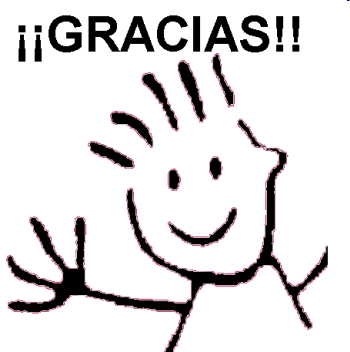 Informazio gehiago eta bibliografia…
INFAC  LIB 25; Zk. 6